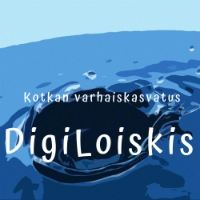 VLLO-videoeditori
jari Laitinen 16.1-2019
Editointi –- VLLO
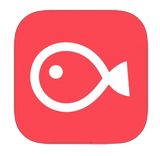 Valitse ”Follow me”, aloitat uuden elokuvan
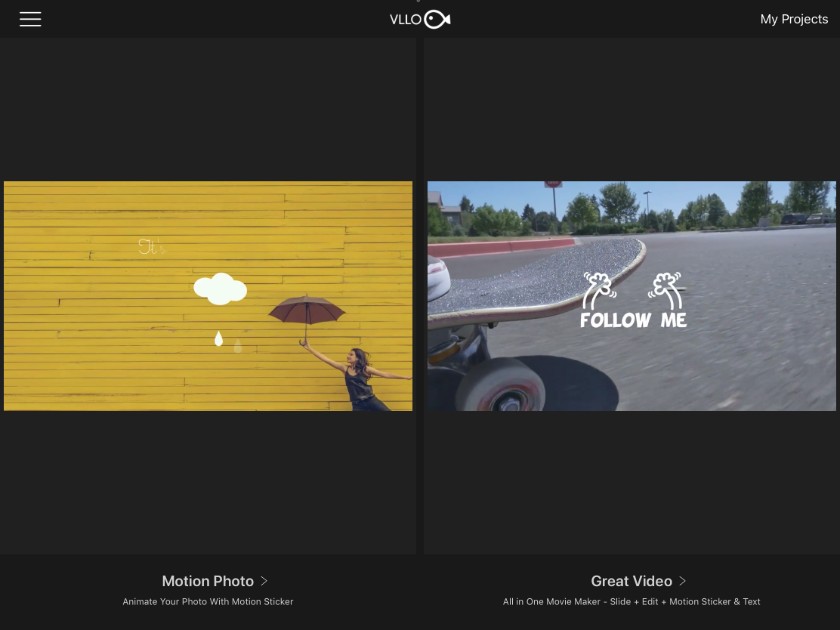 EDItointi - VLLO
1.
Seuraavaksi valitse videon koko. Esitys valitse ”original”
Valitse leikkeet tästä
järjestä tässä vaiheessa kuvat ja leikkeet oikeaan järjestykseen, voit lisätä leikkeitä muusta kohteesta (kansionkuva)
paina vihreä nuoli kun valinnat on tehty
EDITOINTI-vllo
2.	lisää musiikkia, nauhoita ääntä, lisää efekti
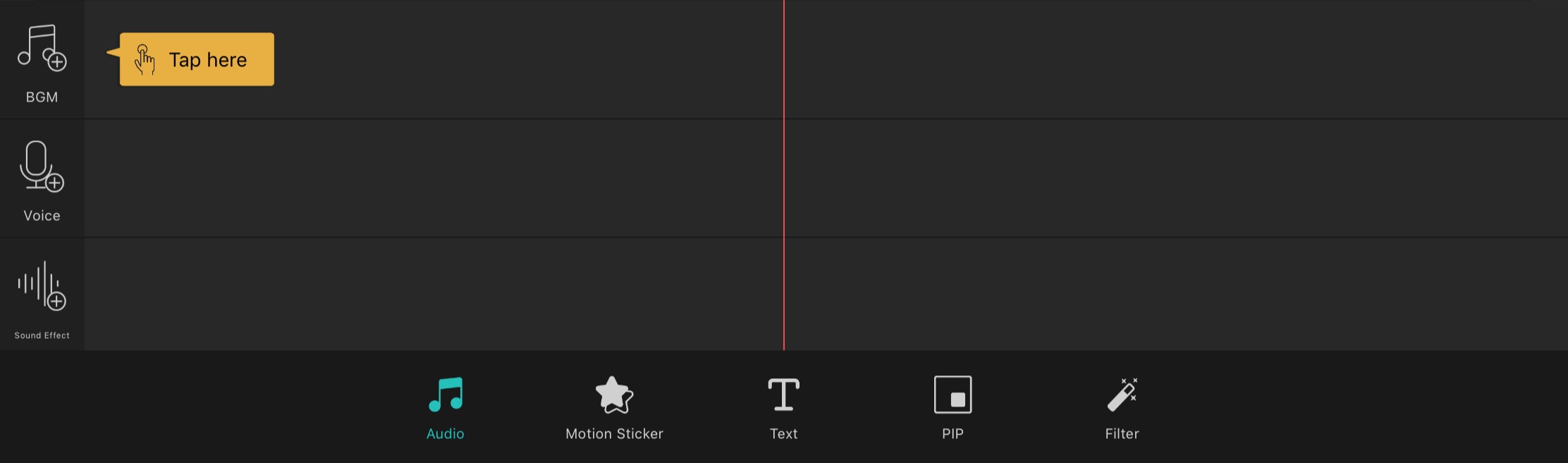 lisää musiikkia
nauhoita ääntä
lisää efektejä
3.	koristele  videon ”tarroilla”
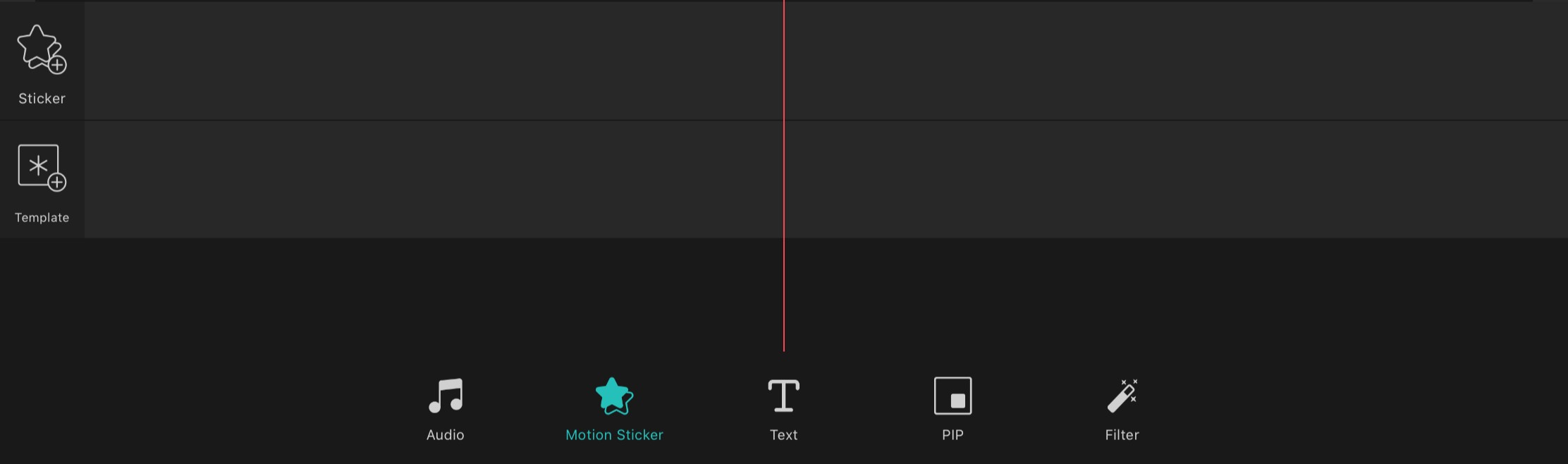 lisää ”tarroja”
lisää kuvan efektejä esim. värivaloja
1. 	”Aikajana”
klikkaa leikettä (saa vihreän kehyksen)niin pääset muokkaan sitä
Voi lisätä ääntä, tarroja, tekstiä, kuvakuvassa –toiminnon sekä erilaisia suotimia
EDITOINTI-vllo
4. lisää videoon tekstiä
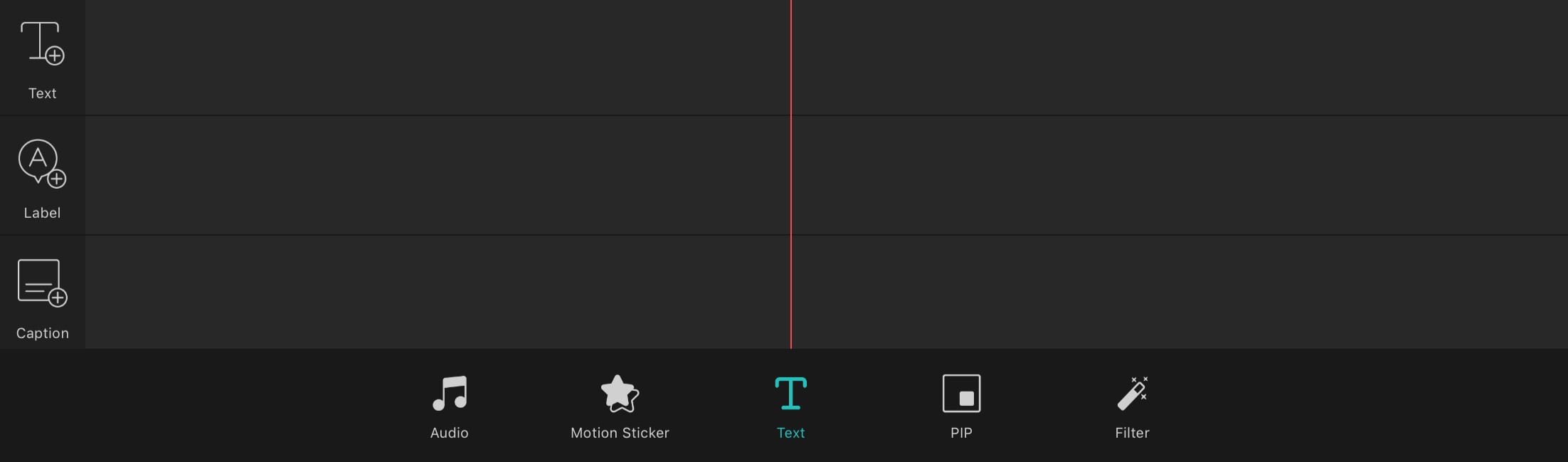 lisää tekstiä
lisää ”tekstitarroja” puhekuplia jne…
lisää otsikko
5. voit lisätä kuvakuvassa -toiminnon
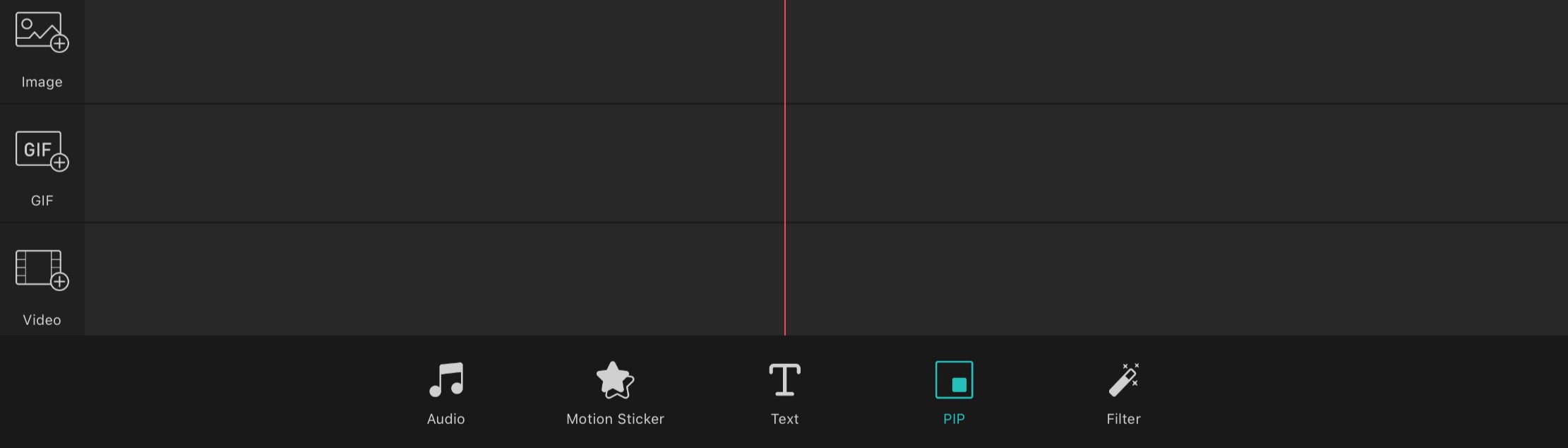 lisää videoon kuva
”Aikajana”
klikkaa leikettä (saa vihreän kehyksen)niin pääset muokkaan sitä
Voi lisätä ääntä, tarroja, tekstiä, kuvakuvassa –toiminnon sekä erilaisia suotimia
Leikkeen – editointi –siirtymät-VLLO
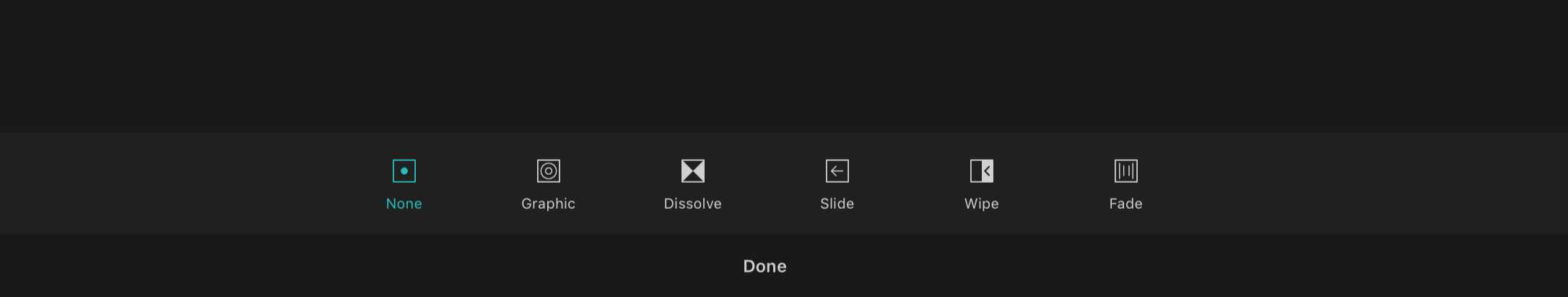 häivytys
liuku, useita säätö mahdollisuuksia
							häivytys

kokeile eri vaihtoehtoja!
leikkeiden välistä siirtymää voi säädellä painamalla tästä
ohjeita netissä
https://www.youtube.com/watch?v=kju4kGaGvm0

https://www.youtube.com/watch?v=xvvx93xWExU